Matching Game Template
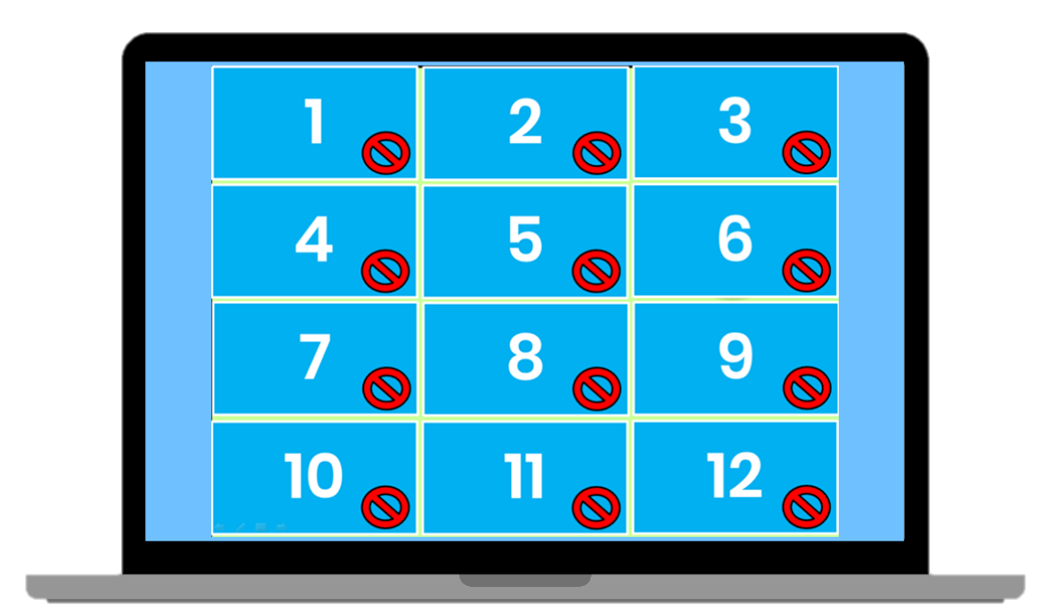 How to Edit
To add your own words / pictures to this slide simply place an image or textbox (or both) over one of the squares. Then right click your textbox/ picture and choose ‘Send to the back’. REMEMBER to add two of the same words /pictures.
www.Games4esl.com
3
1
2
6
4
5
9
7
8
12
10
11